ADVANCE BUDGET REQUEST STREAMLININGSneak Peek & ASTRA Prep for Campus
MRAM
February 11th, 2021
Chris Carlson - Program Lead
ORIS
carlsc@uw.edu
PROJECT GOALS
CURRENT-TO-FUTURE STREAMLINING
CURRENT ADVANCE PROCESS
9 Steps, taking up to 7 days (or up to 10 if SFI hold)
Campus/OSP/GCA have to use: Webform, Emails, Printed paper
GCA sets up budget in 
FIN & notifies Dept
Budget number becomes active
GCA prints and reviews ADV
ADV Request submitted in SAGE
ADV form printed for PI and dept approvals
ADV Eligibility webform submitted
Full disclosure & SFI Review
Signed ADV emailed 
to GCA
OSP marks eGC1 eligible & emails Dept
FUTURE ADVANCE PROCESS
6 Steps - taking as little as 3 days (8 if SFI hold)
No more: webforms, emails, printed paper to complete process
GCA sets up budget in 
FIN
GCA 
review (abbrev.)
ADV Intake
initiated 
in SAGE
ADV 
Request  submitted 
in SAGE
Budget number becomes active
PI & Dept approve online (New Advance only)
SFI review completed
Campus notified, Compliance holds on pending FAs removed
Automated eligibility
SFI hold, until reviews complete
SFI review triggered
CURRENT-TO-FUTURE STREAMLINING
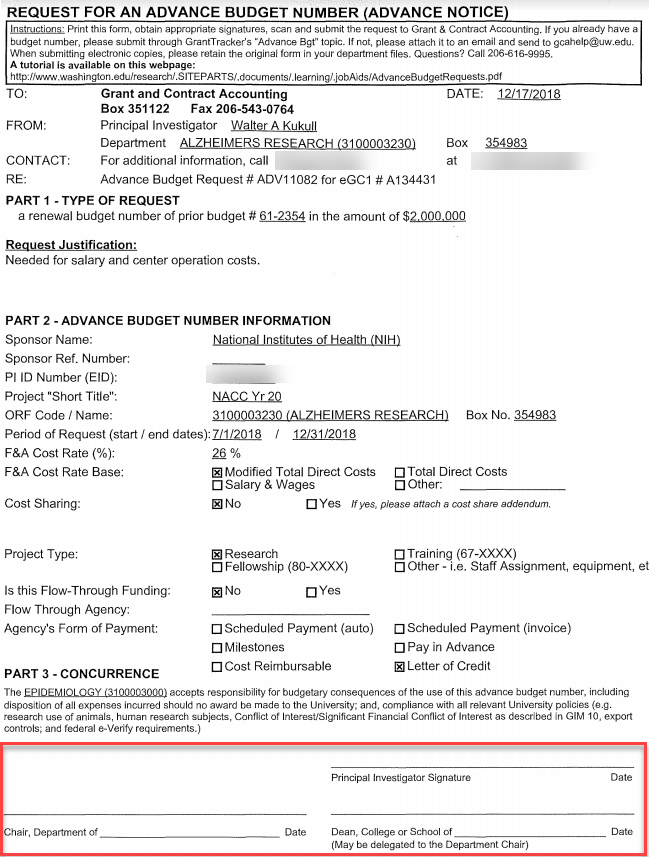 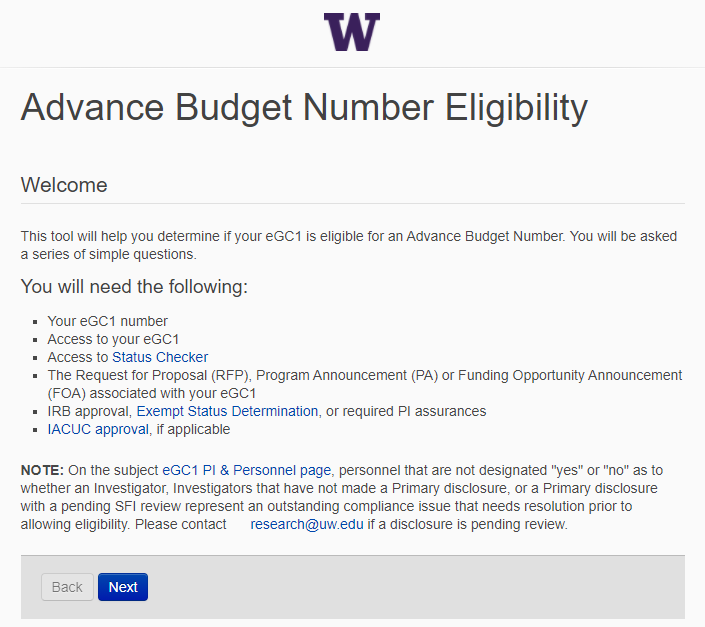 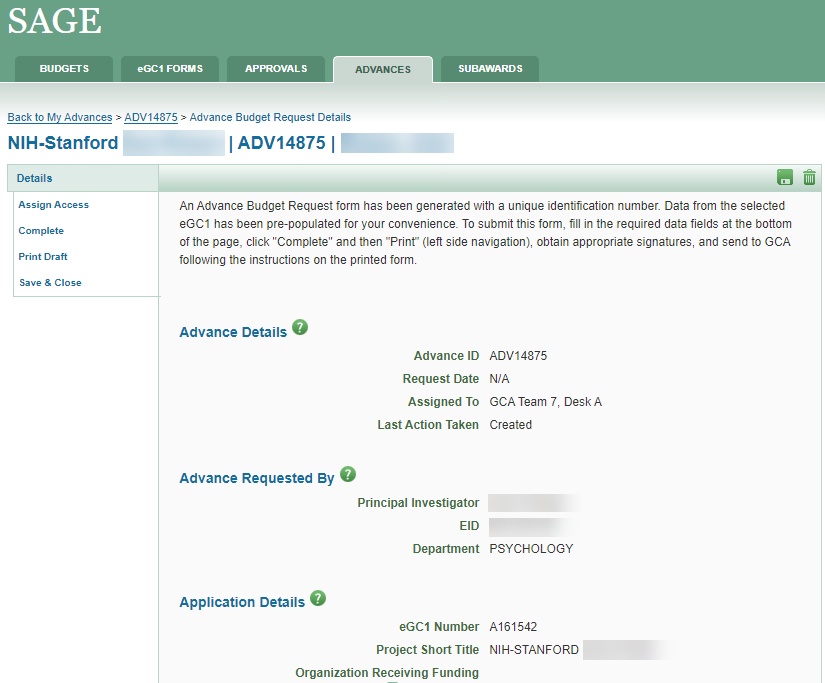 New & Improved!
CURRENT-TO-FUTURE STREAMLINING
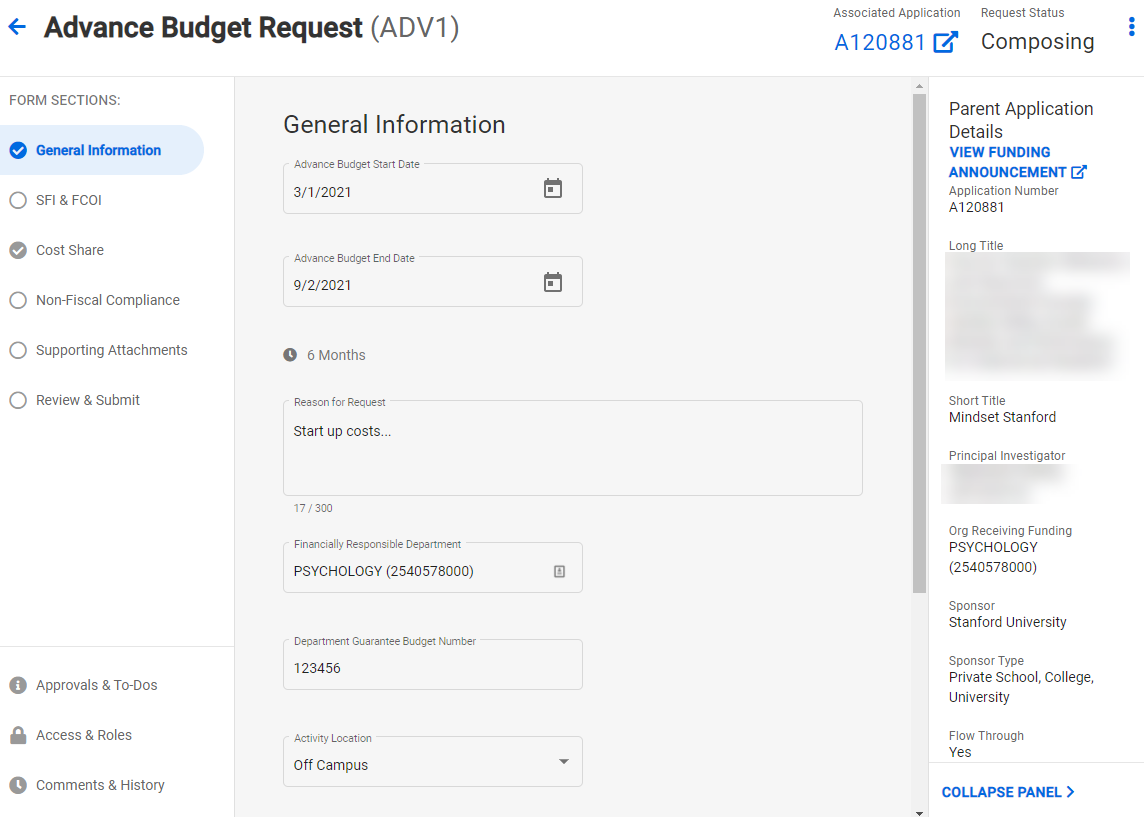 ADVANCE BUDGET REQUEST APPROVALS
Current: PI, Department Chair, and Dean must sign form
Future: PI and Fiscally Responsible Unit approve directly in SAGE
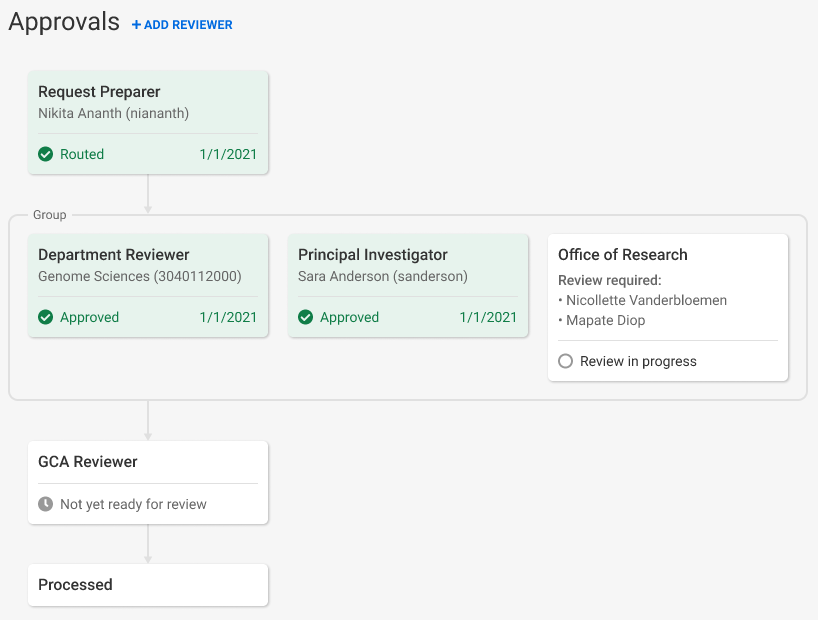 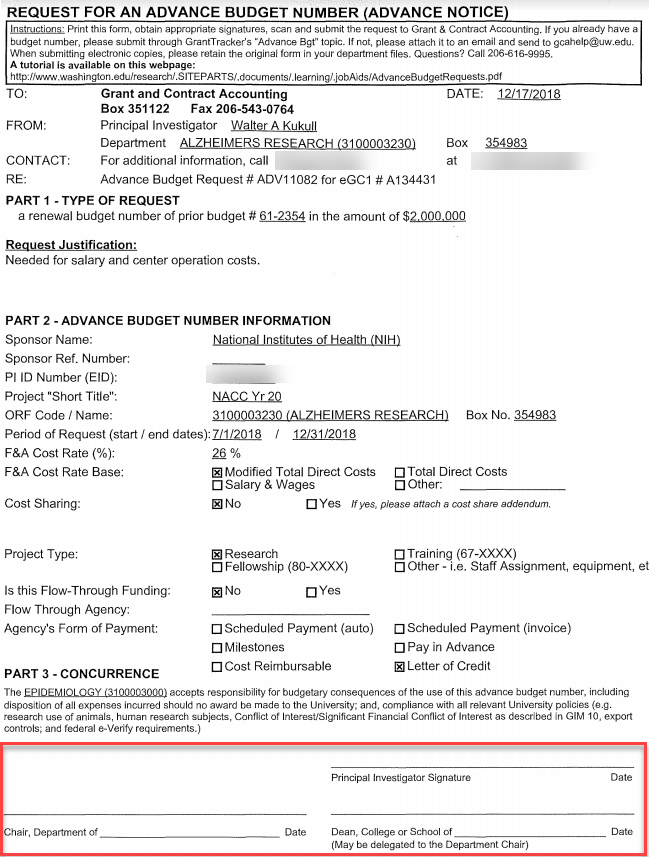 PREPARING FOR NEW PROCESS
Units need to assign a new SAGE ASTRA role for their organization code(s) to approve Advance Budget requests: Advance Reviewer
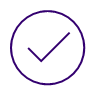 ASTRA Authorizers for existing SAGE Division and Department Reviewers have been granted authority to assign the new Advance Reviewer role
To look up a unit’s ASTRA Authorizer visit the ASTRA website
If an Advance Reviewer is not assigned, the Advance will be blocked from routing for review. On-screen alerts will make you aware of the missing reviewer.
Once a reviewer for the fiscally responsible unit is assigned, the alerts will disappear and you’ll be allowed to route for review.
PROJECT TIMELINE
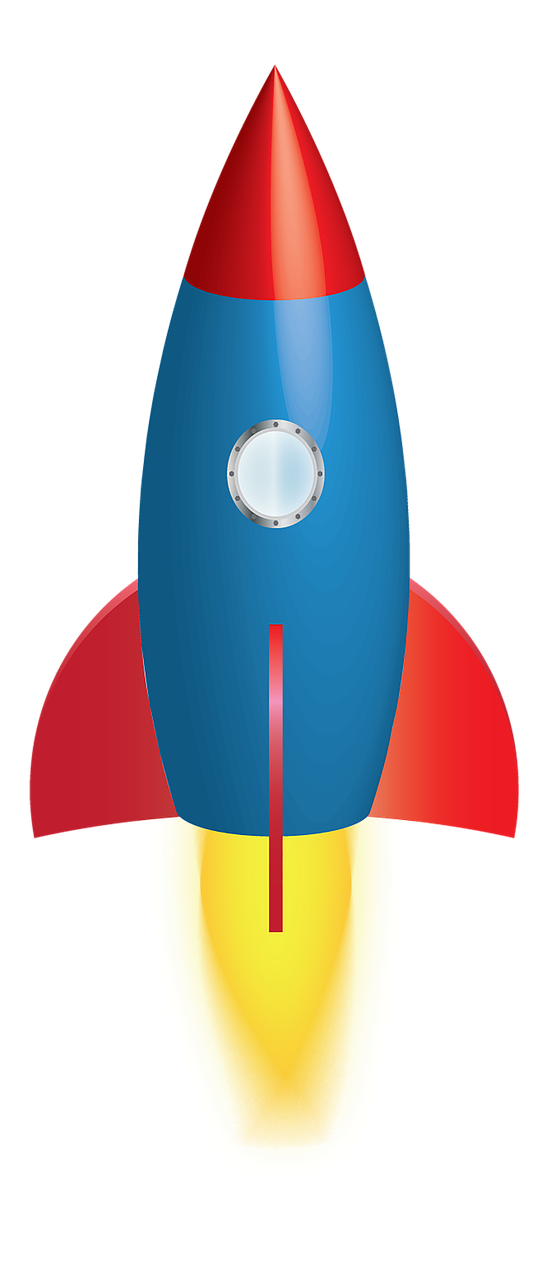 ANALYSIS & DESIGN
DEVELOPMENT
TESTING & OUTREACH
3/2020-7/2020
7/2020-3/2021
3/2021-4/2021
April 2021
OUTREACH & SUPPORT
March MRAM: Brief project status update

April MRAM: Comprehensive overview and demo of new Advance Budget Request process

Resources and training will be available prior to release

Updates to guidance on GCA and Research websites

Email announcements to MRAM and SAGE contact lists
QUESTIONS?
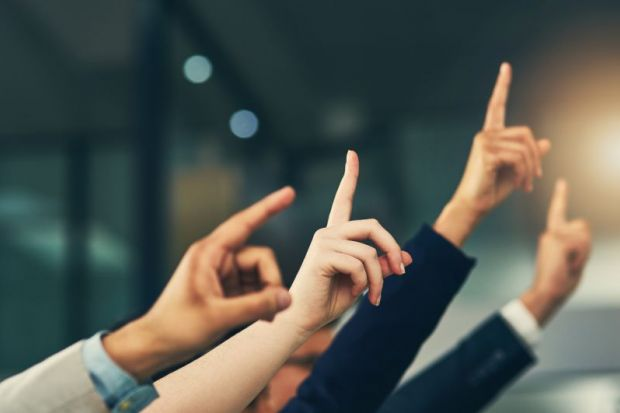 Contact Chris Carlson at carlsc@uw.edu